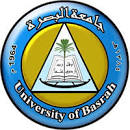 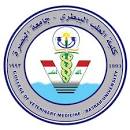 Poultry managementFirst  stage
Structure of Egg
Assistant Lecturer
Sara S. Mohammed
Structure of Egg
The egg consists of :-

yolk.
albumen or egg white.
shell membrane.
shell.
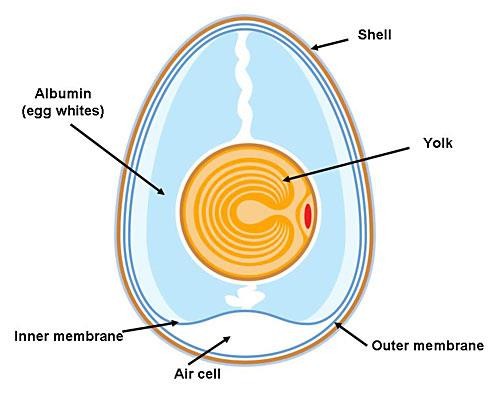 1) Yolk:
A rounded yellowish colored material is present at the center of egg, it is  called egg yolk and is enclosed by a thin membrane called vitelline  membrane which is colorless.
It accounts for about 31 % of the total egg weight.
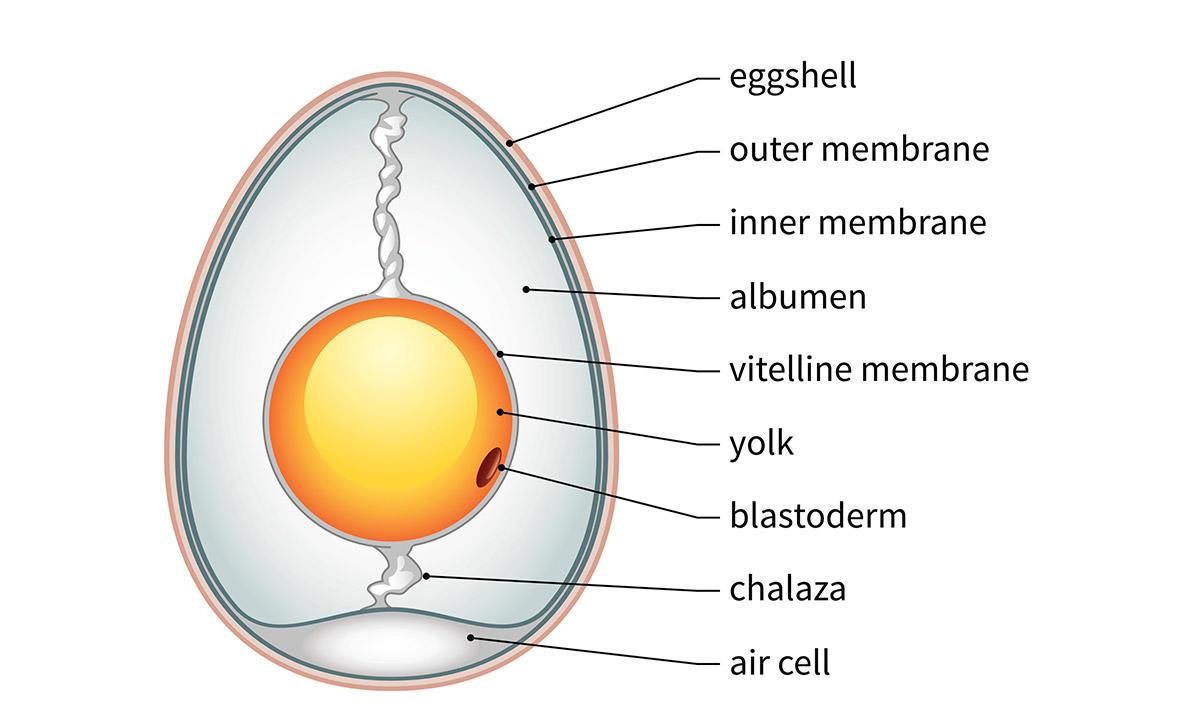 Germinal Disk:
A small, circular, white spot (3-4mm) on the surface of the yolk, it’s where the  sperm enters the yolk, and it’s called blastoderm in fertile egg and  blastodisc in infertile egg.
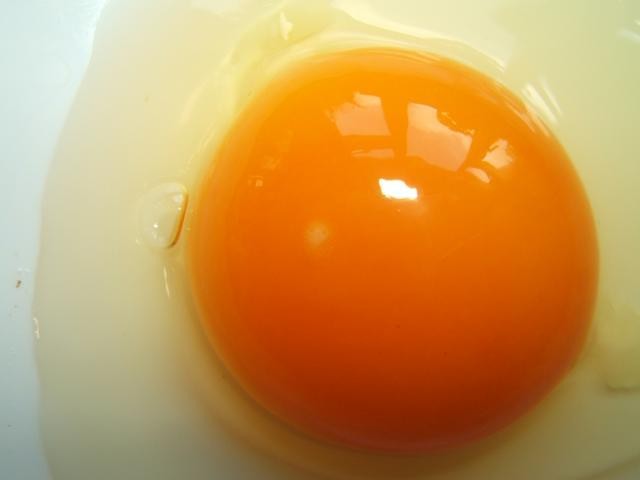 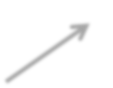 2) Albumen or Egg White:
The albumen accounts for about 58% of the total egg weight.
The albumen consists of two layers:
outer thin white.
inner thick white.
The	inner	thick	white	layer	of	albumen
(chalaziferous layer).
Two	thick	spiral	band	are	emerged	from
chalazae.
is	also	known	as

layer,	known	as
this
Chalazae:
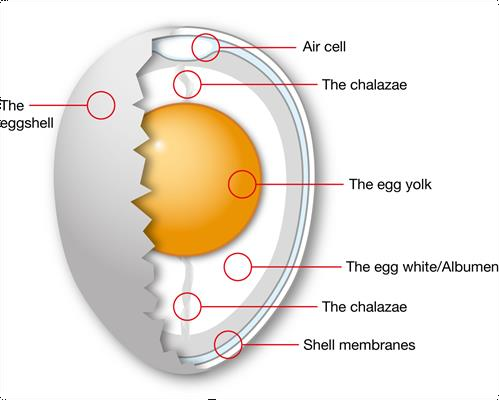 Two thick spiral band are  emerged from chalaziferous  layer. They are joining the yolk  to the ends of the shell to hold  the yolk in the centre of the  egg.
Prominent chalazae indicate  high quality egg (fresher the  egg).
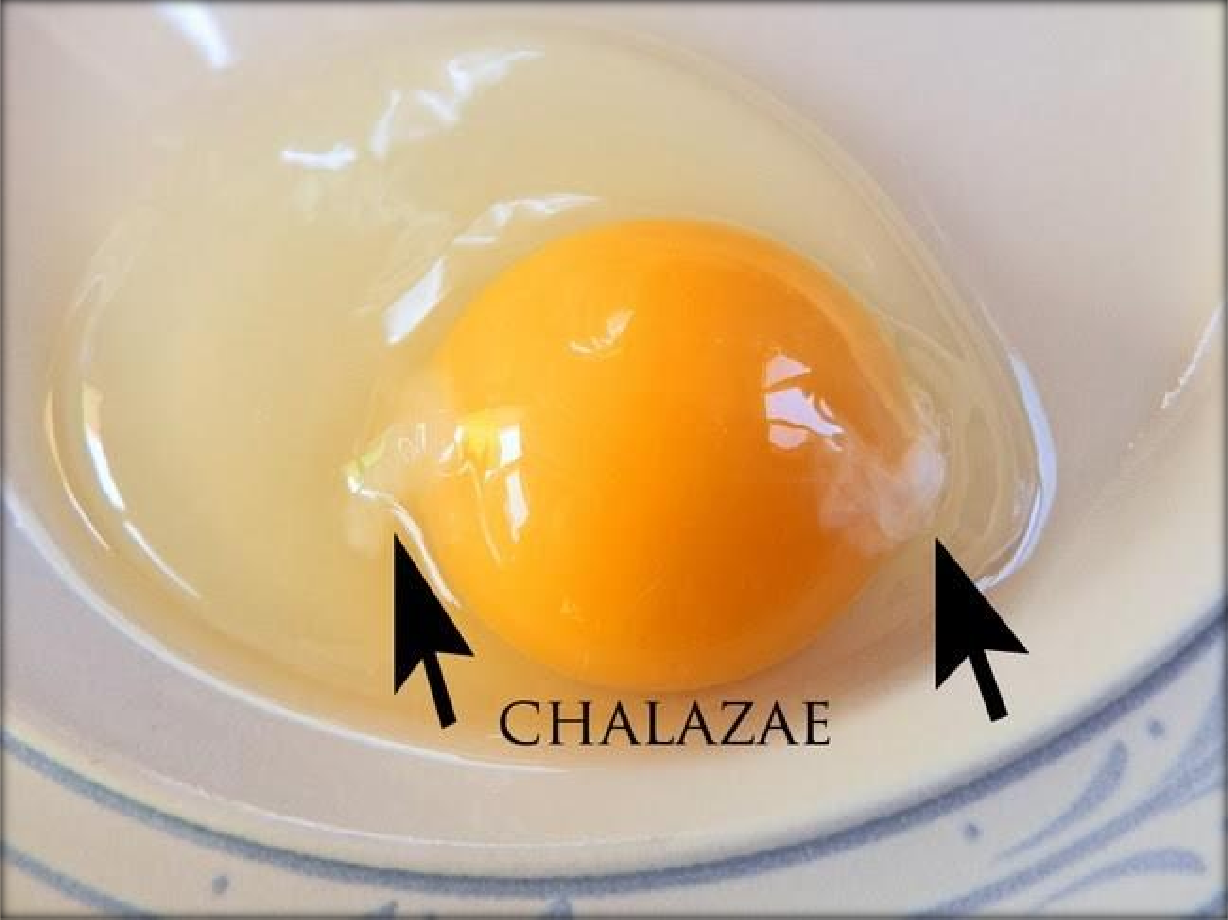 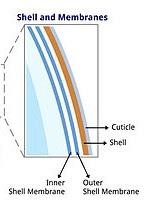 3) Shell Membrane
two	shell	membranes	outer	shell
membrane and inner shell membrane.
They	form  a  protective	barrier	against  bacteria.
The	shell  constitute  weight.
and	shell
about	11	%
membranes
of	total	egg
Air Cell:
It is the pocket of air formed at  the large end of the egg. This is  caused by the contraction of the  contents on cooling after the egg  is laid.
The air cell increases with the  age of the egg as there is  considerable amount of moisture  loss.
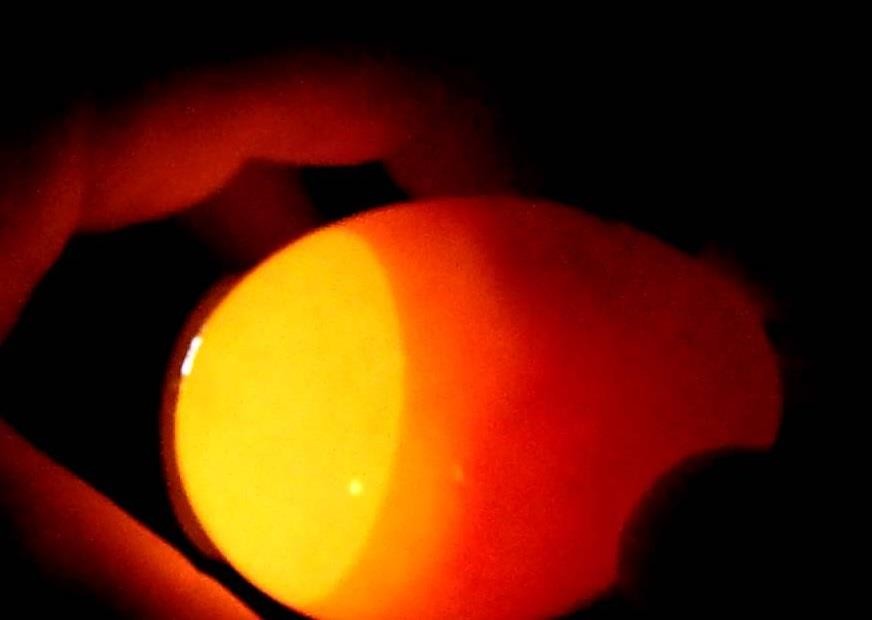 4)	Egg Shell:
It is the outer covering of the egg and is  composed of calcium carbonate CaCo3  (94%), and (4%) protein and is covered  with as many as 1700-7500 tiny pores  on it which helps in gaseous exchange  required for embryo development.
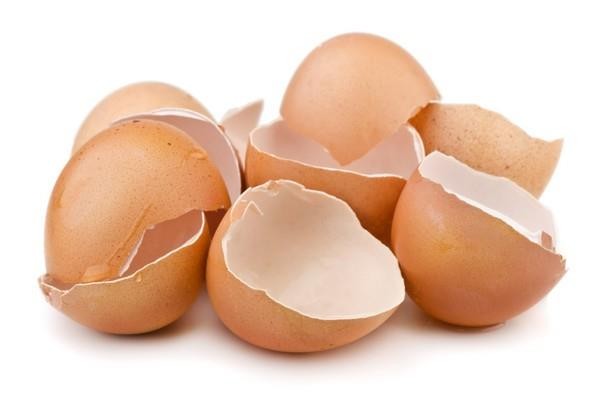 The	shell	is	covered	by	a
thin  transparent	protein	coating,	called
cuticle, It gives natural protection to the
shell pores.
Chemical Composition  Nutritive Value of Egg
Egg contains almost all nutrients in balanced proportion.
Egg is rich in protein and low in caloric value.
Egg protein is an excellent quality protein of high biological value  and it is often used as a standard for measuring the quality of other  food proteins.
B.V. of egg protein is 95, milk protein 85 and meat protein 70.
The high biological value of egg protein is due to its amino acid  makeup. Most of the essential amino acids required by human  beings are present in egg in balanced proportion.
Chemical Composition  Nutritive Value of Egg
Almost all vitamins are present in eggs excepting vitamin C.
The fat soluble vitamins(like A, D, E) are mainly concentrated in the  yolk part.
water soluble vitamins (mainly B2,B6, BI2 , pantothenic acid, niacin)
are present both in the albumen and yolk parts of egg.
Egg is very rich in vitamin D content.
Chemical Composition  Nutritive Value of Egg
minerals like calcium, magnesium, potassium, sodium, chlorine,  sulphur, zinc, copper and iodine are present in lesser extent.
Egg is also known for its fatty acids. The saturated and unsaturated  fatty acids and cholesterol are mainly present in the yolk portion of  the egg.
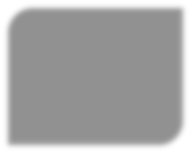 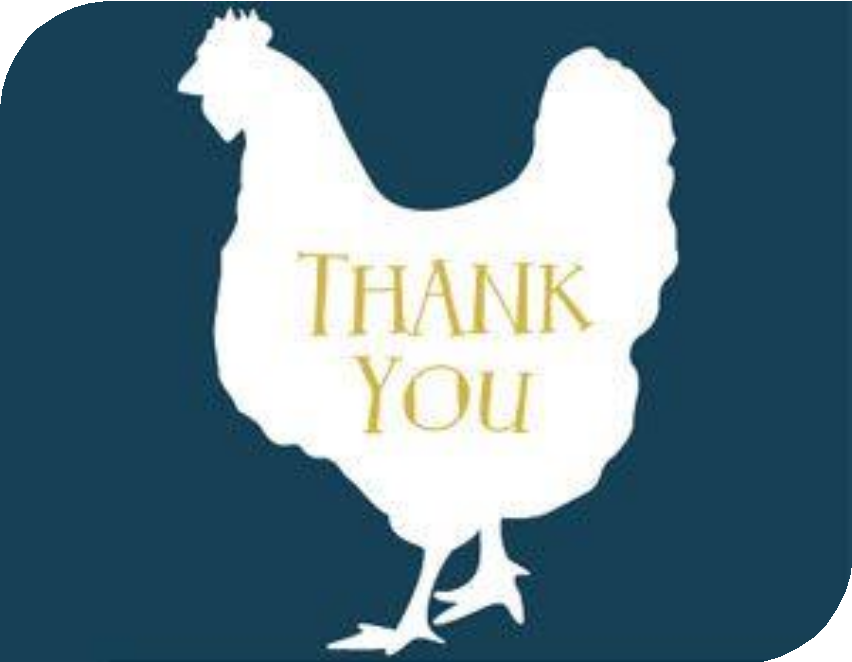